МБОУ СОШ №1 ст.Ольгинской Аксайского района Ростовской области
Словарные слова
          2 класс

Учитель начальных классов: 
 Здорова Татьяна Владимировна
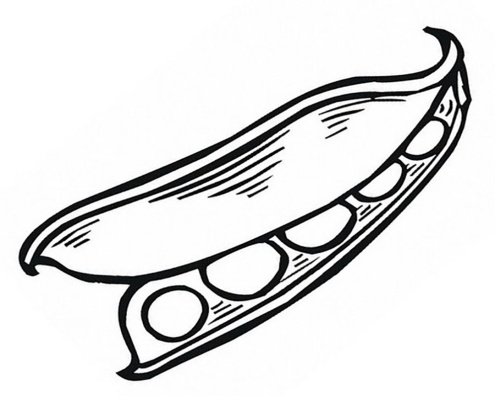 Г
РОХ
ГОРОХ
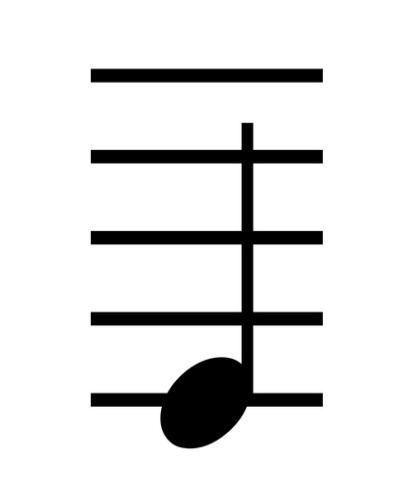 П
М
ДОР
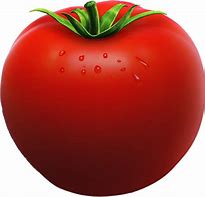 ПОМИДОР
АП       СИН
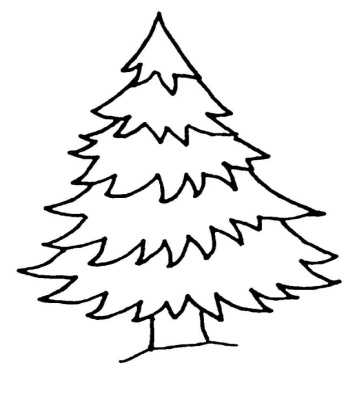 АПЕЛЬСИН
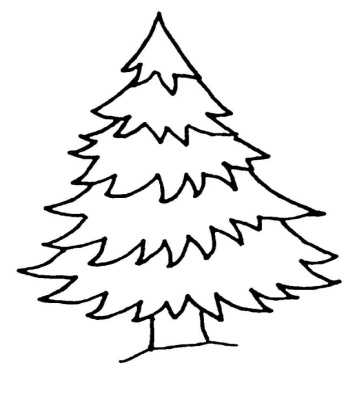 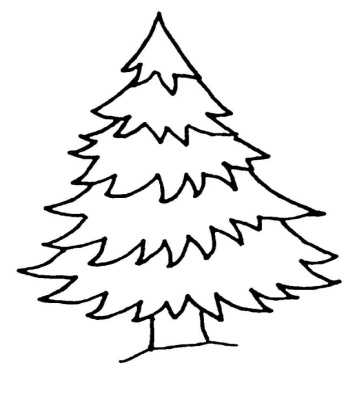 А           ЕЯ
АЛЛЕЯ
К   Р   НДАШ
КАРАНДАШ
Б
БЕРЁЗА
Л
А
Я
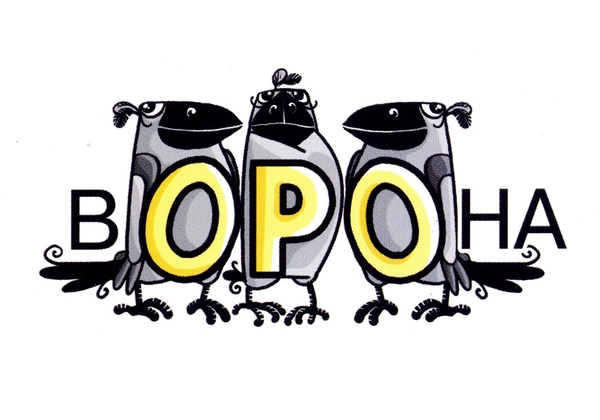 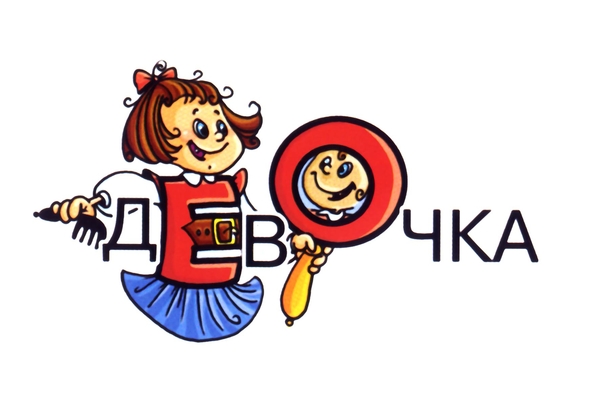 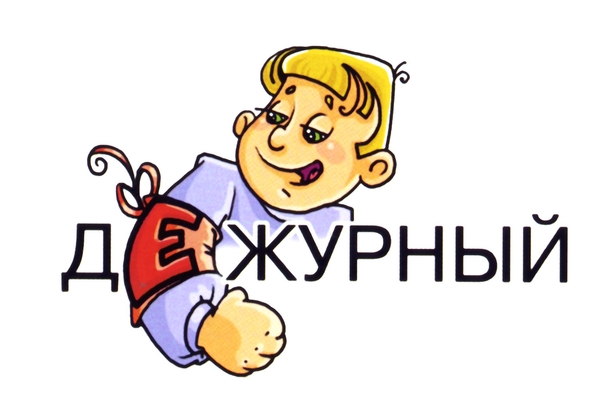 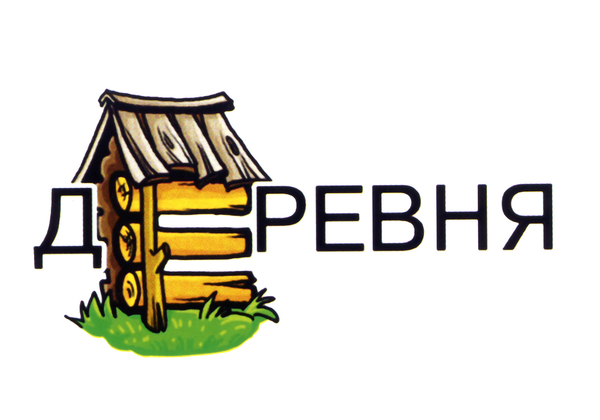 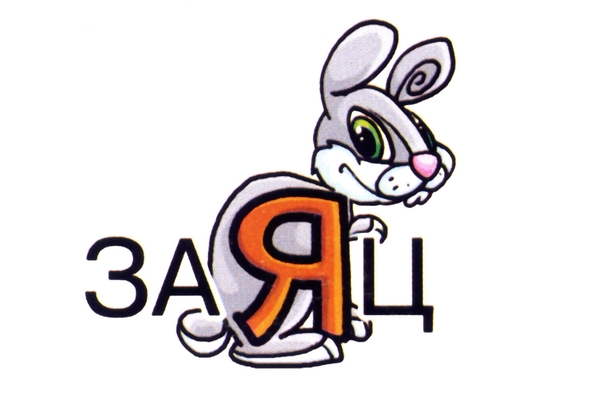 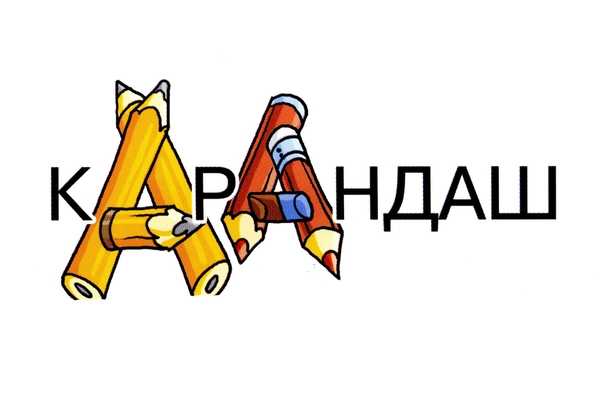 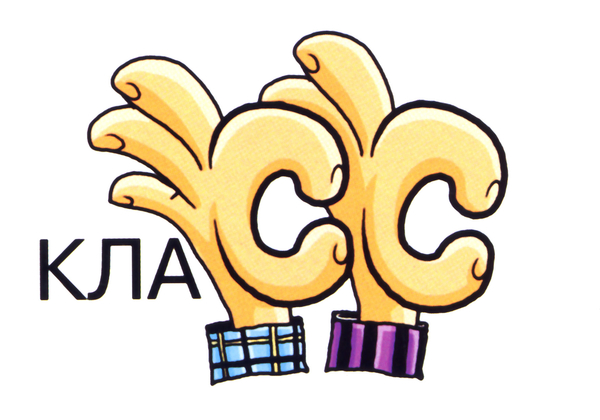 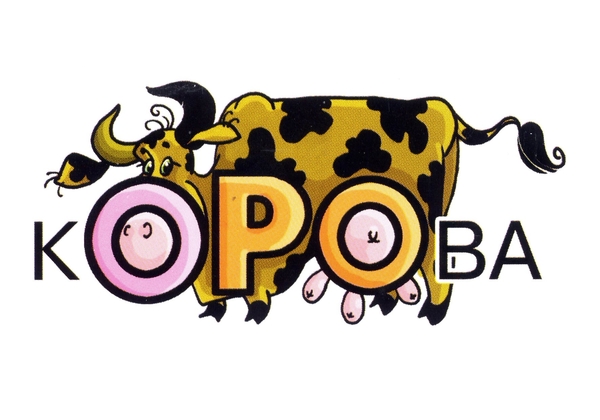 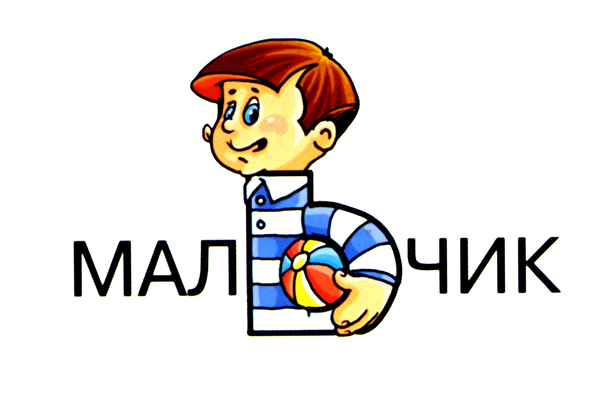 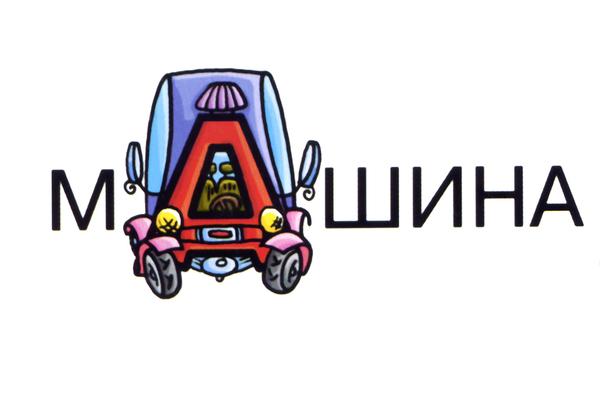 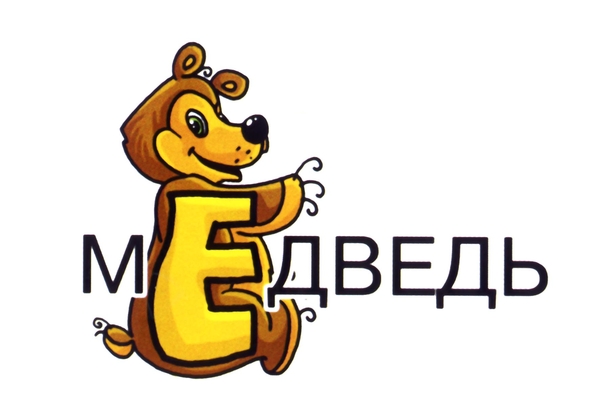 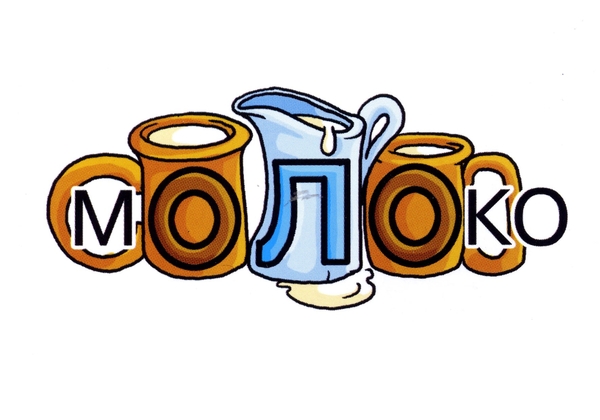 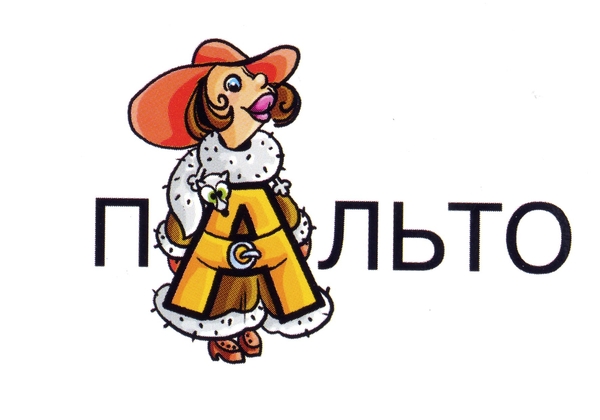 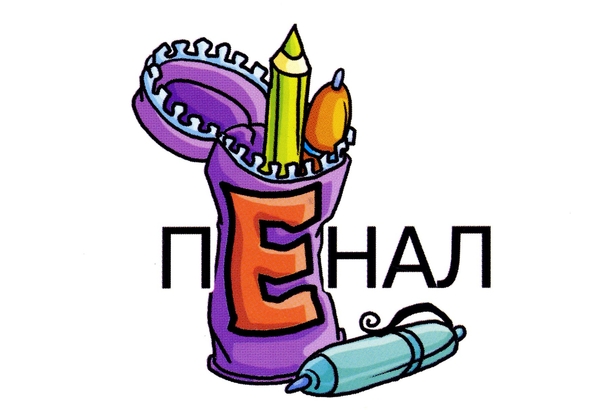 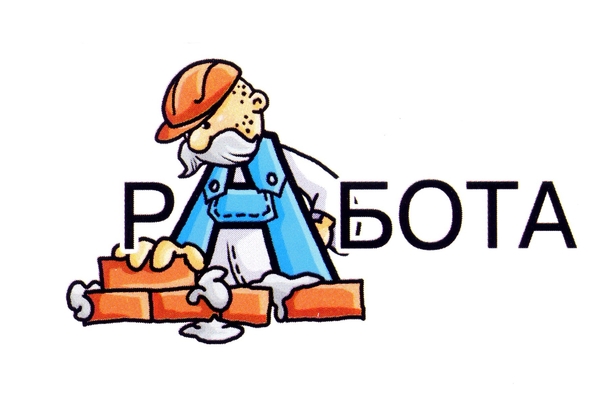 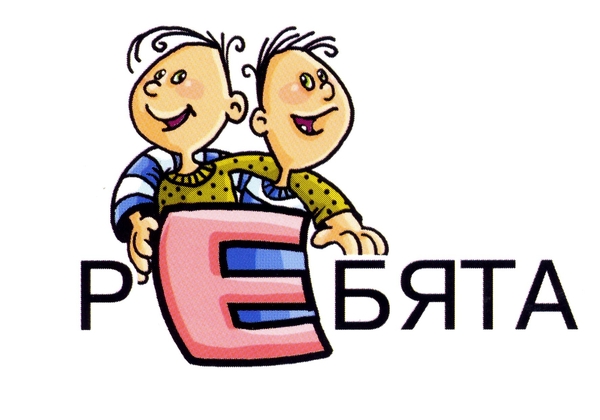 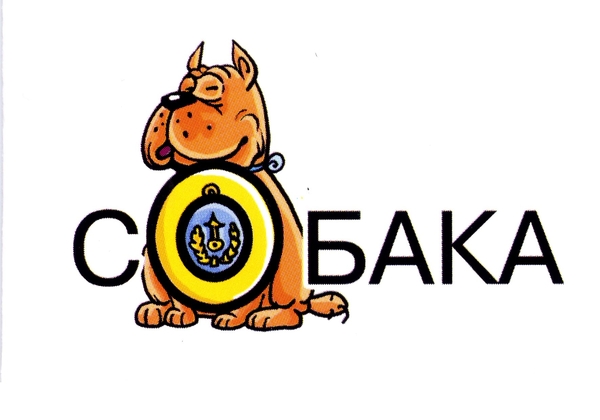 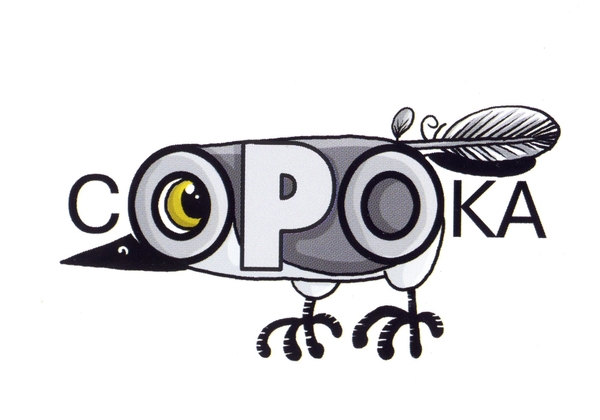 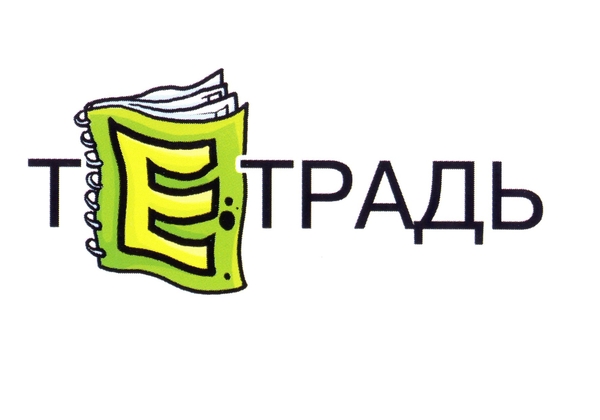 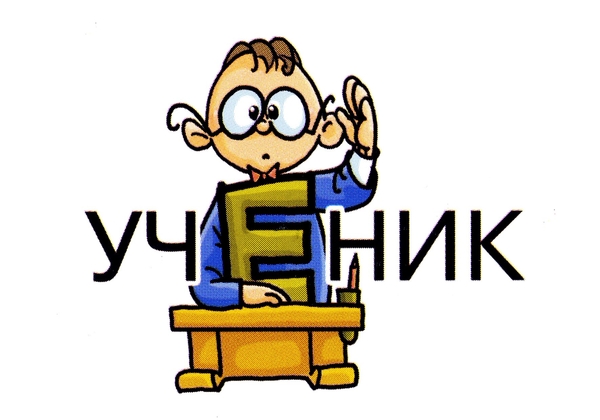 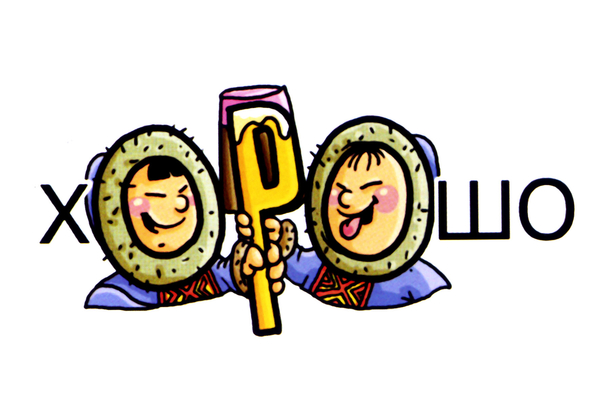 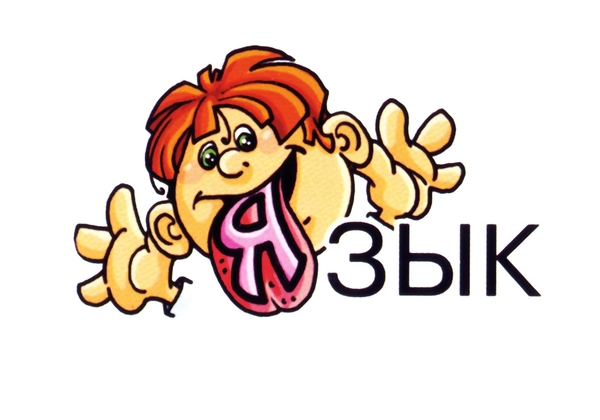 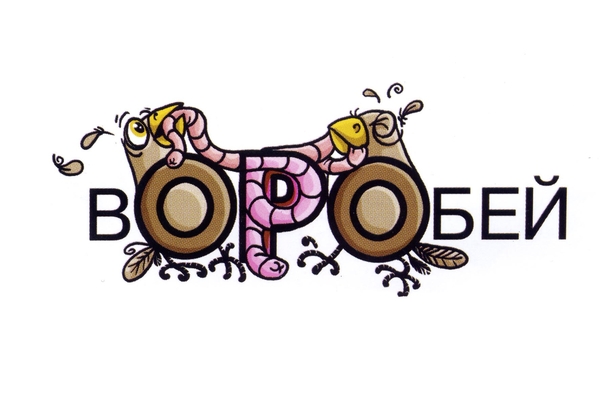 ЗДРАВСТВУЙТЕ
ПРОЩАЙ
С
СЕНТЯБРЬ
М
Ь
РОДИНА